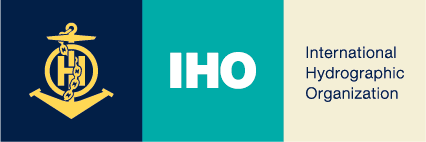 Valparaiso, Chile 2 - 6 September 2024
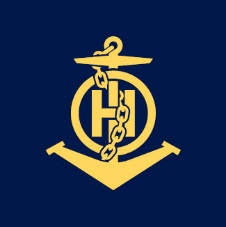 SLIDE TITLE
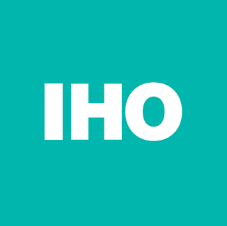 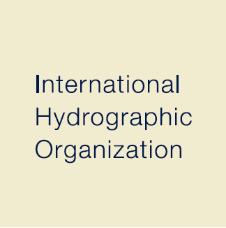 Text/Bullets
Valparaiso, Chile 2 - 6 September 2024